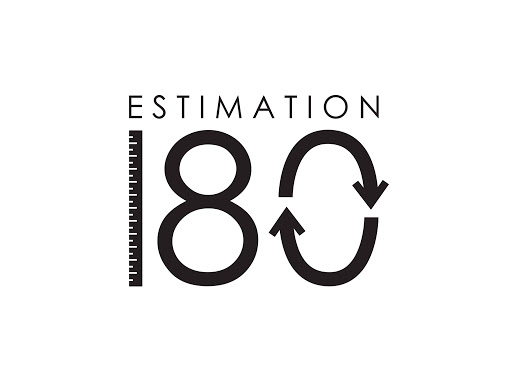 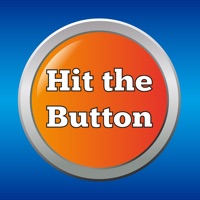 Starters
Today’s estimation.

http://www.estimation180.com/day-103.html

You can have 200 pages either side for the point!  So think carefully.
Use Hit the Button to practise times tables and division skills.


https://www.topmarks.co.uk/maths-games/hit-the-button
Problems of the day
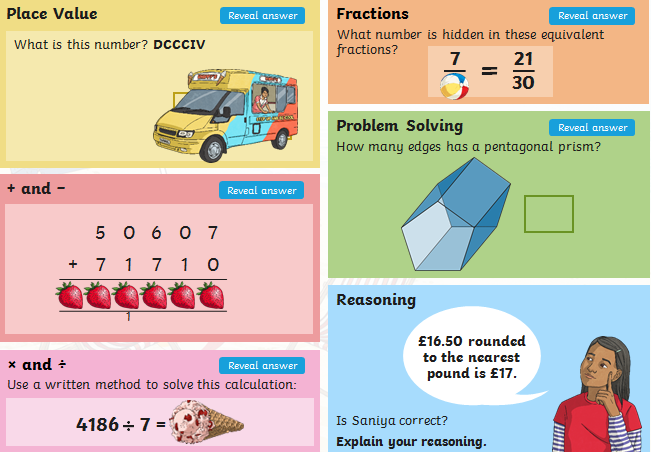 Answers to Problems of the Day
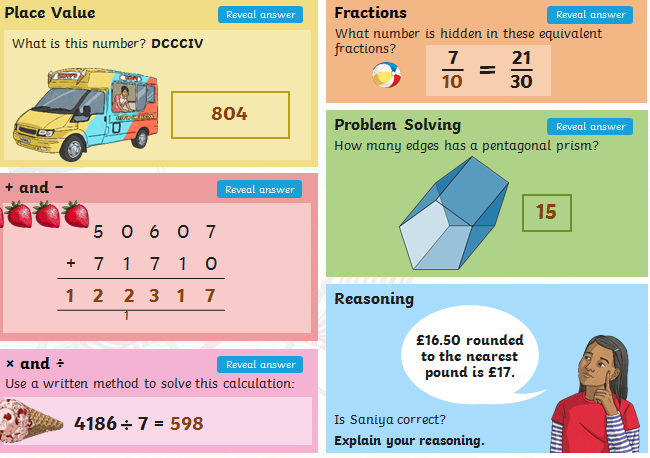 Today we will be looking at Converting Improper Fractions. You will find the video in SUMMER TERM –Week 4 (w/c 11th May).  It is lesson 3.  Please try your best.  Do not worry if you find something very difficult.  This is all valuable practise and we will go through it all again at school when we return.
https://whiterosemaths.com/homelearning/year-5/
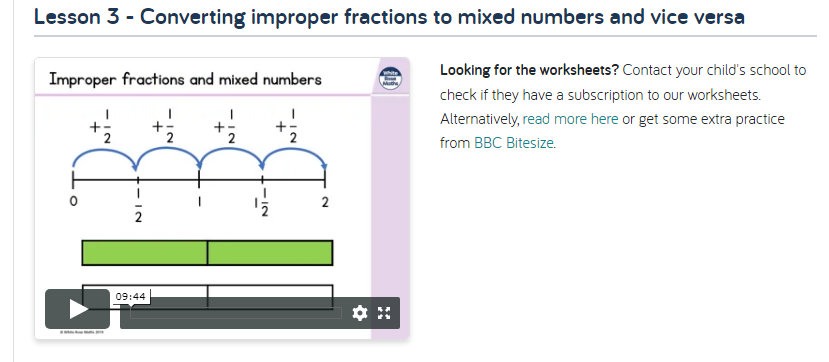 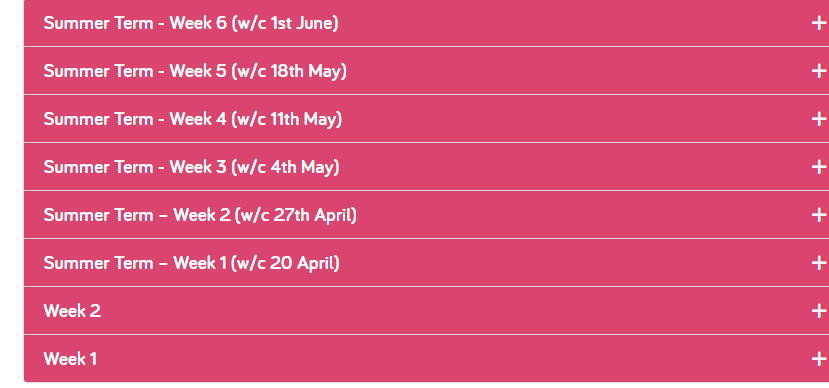 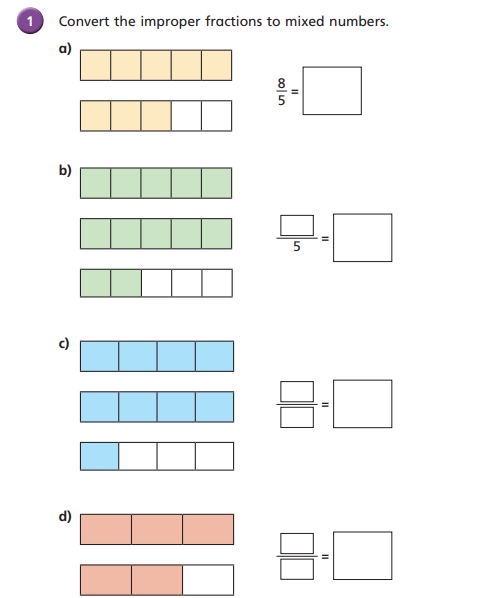 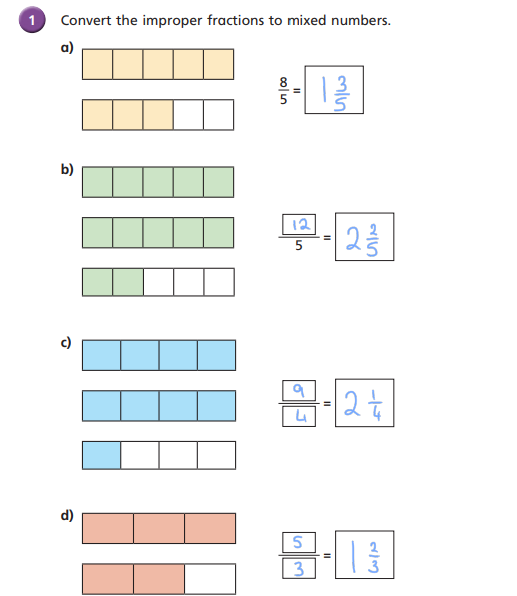 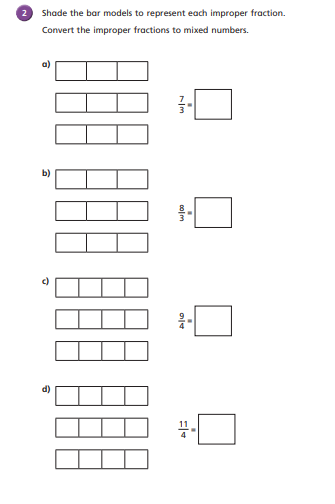 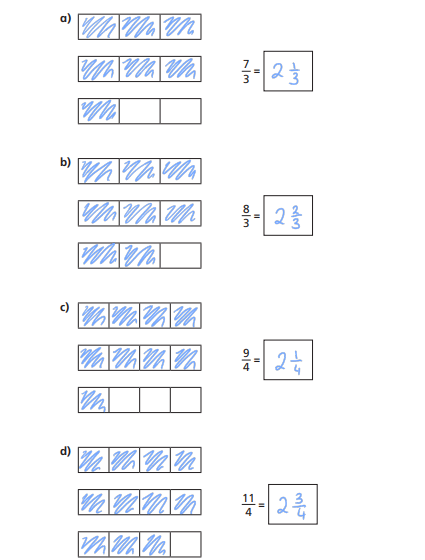 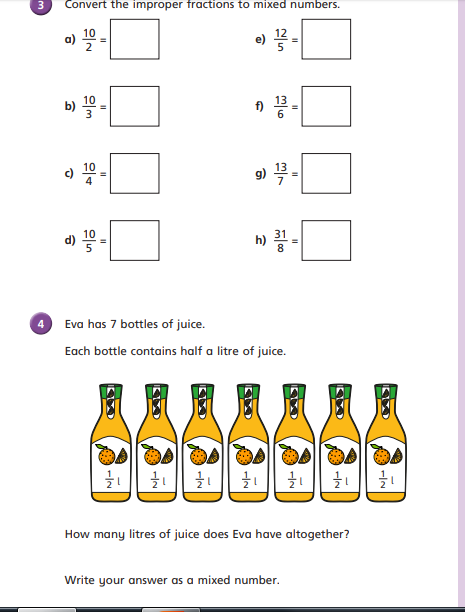 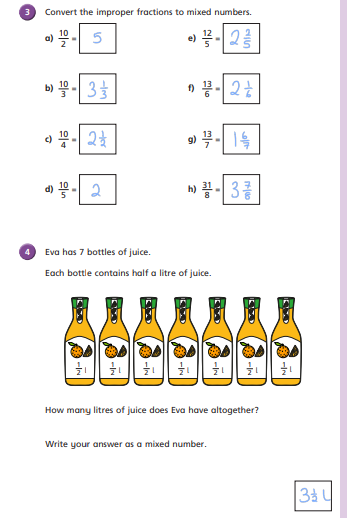 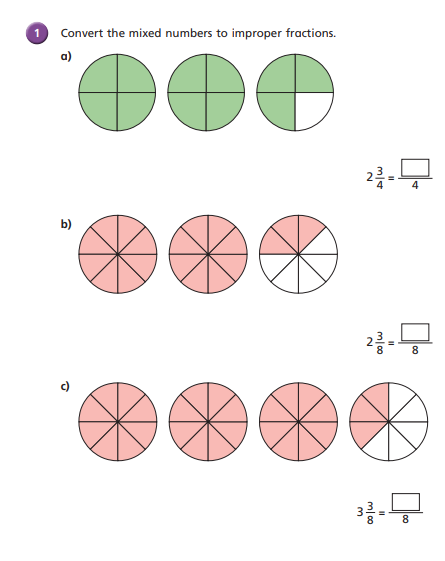 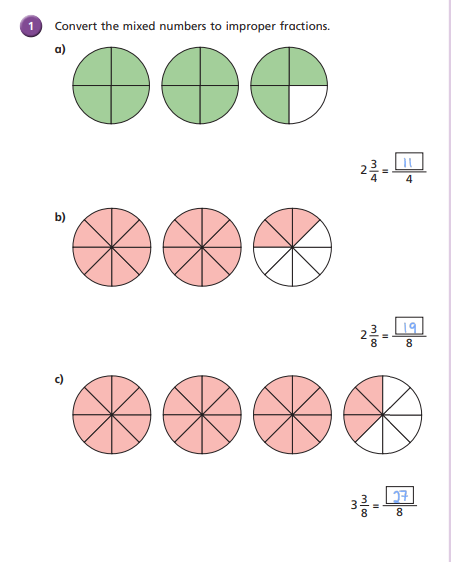 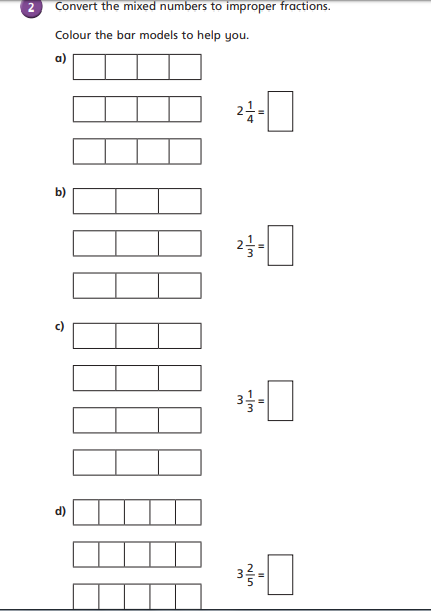 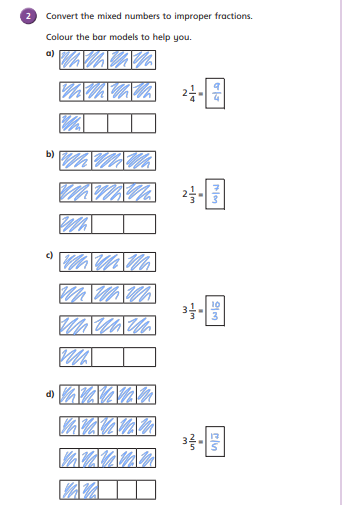 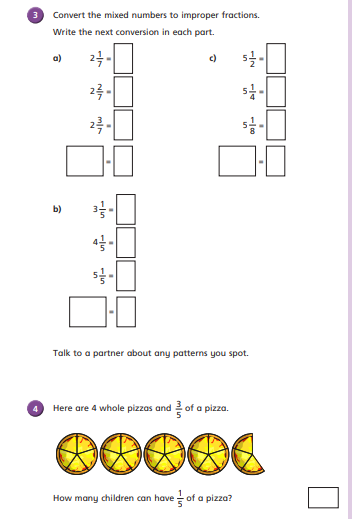 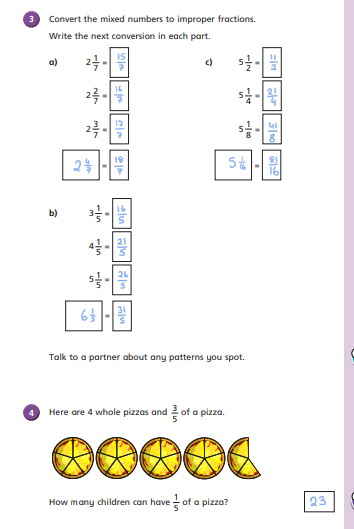